Tampa Alumnae Chapter
2019-2020
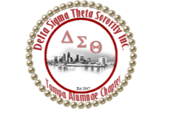 Agenda
Meditation				 Chaplain Team

Adoption of the Agenda 

Review of September 2019 Executive Board Minutes

Correspondence				Soror Sandra Cooke

President’s Message			Soror Alicia Warren
Agenda
Budget & Finance Reports
Treasurer		                   Soror Tiffany Mitchell
  Financial Secretary	                   Soror Briana Joseph

First Vice President’s Report                         Soror Brenda Webb Johnson
 
Second Vice President’s Report                    Soror Sabrina Griffith 
 
Third Vice President’s Report                        Soror Angela Brown

Good of the Order                                            Soror Sandra Cooke

Adjournment
President’s Message“Leading with Sisterly Love”
National/Regional/Chapter Updates		
Save the Dates:
  Cluster: Miami Fl November 8th – 10th 
  Bay Area Founders Day: Hosted by Lakeland Alumnae - January 25th 
  DDNC: February 9th – 11th
  DDAC: February 23rd – 25th 
  Regional Convention: Date/TBD Location/Kissimmee Fl
President’s Message“Leading with Sisterly Love”
Bay Area Founder’s day: Your Responsibility to purchase your tickets on line

Committee Chairs please keep track of your budget

Preparing for electronic voting

DID training is October 19th @ 1 pm


What is the function of Chapter meeting?
Social Meeting
Business Meeting
Business and Social Meeting
1st VP Report
Risk Management: Soror Cassandra Thomas & RM team
Full presentation will be presented at chapter meeting

Social Action: Sorors Audrey Sullivan Moore & Heddie Sumpter, Chairs
2020 Census

Education Development:
Career & College Expo Recap - Sorors DeVonne McKeever-Daniels & Deirdre Joseph, Chairs

Arts & Letters: Soror Shanika Baisley, Chair
October 4th Book Club Recap
Upcoming Red Carpet Event (Action Item)

International Awareness & Involvement: Sorors Jackie Jackson & Christine Lewis, Chairs
Delta House donation (Action Item)
World Aids Day T-shirt Pre-Sale
1st VP Report
Action Items:
Remove following activities from calendar
   Economic Development:
Dec 9th - Economic Development- Investment Program Money Smart
Dec 21st – Holiday Bazaar

   Political Awareness & Involvement:
Feb 22nd - Political Awareness and Involvement- Restoration of felon rights event 
Feb 24th  - Political Awareness and Involvement- Judicial Forum 


Add following activities to calendar:
PAI Voter’s Registration @ Black Heritage Festival January 18, 2020
2nd VP Report
Membership Services: Soror TeKeisha Zimmerman, Chair
2019 Round-Up Recap
Christmas Party budget proposal (action item)  

Nominations: Soror DeVonne McKeever- Daniels & Alicia Howell-Banks, Chairs
Present Minerva Circle Slate
3rd VP Report
Reds & Whites: Sorors Jasmine White-Bynum & Stephanie Love, Chairs
November 3rd 5:00 pm – 7:30 pm 
Tickets are available now @ $25

Queen Of Hearts: Sorors Paulette Walker & Joyce Patterson, Chairs
March 28th 6:00 pm – 11:00 pm
Tickets will be available in November @ $100

Minerva Circle Elections: Sorors Wanda Seigler & Mary Randolph, Chairs
Present MC election process for chapter meeting
Appendix
Budget & Finance Reports
2020 Census Presentation
Red Carpet Proposal
2019 Round-up 
Christmas Budget Proposal
Minerva Circle Slate
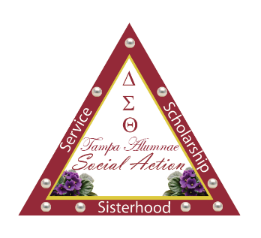 The goal of the 2020 Census is to count everyone only once and in the right place.

Conducted every 10 years since 1790, as required by the U.S. Constitution. Article I, Section 2. 

There used to be a long form along with the short form that was used to collect expanded demographic data.  The 2010 Census reverted  back to a basic headcount with 10 questions. Additional demographic data is  now collected in the monthly survey called the American Community Survey.
The U.S. Constitution and Decennial Census
1
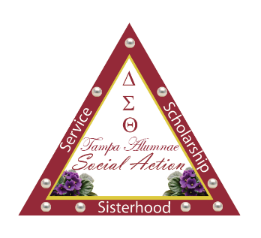 Political Power

Census is constitutionally mandated for re-apportionment of Congress. As result of the 2010 Census, Florida gained 2 congressional seats.  

Census results are used for Redistricting at national, state, and local levels.
Census Data Uses
2
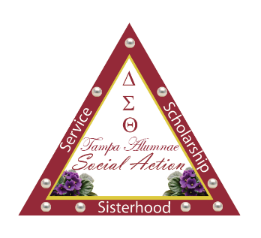 Money/Economic Impact

Billions of dollars are distributed to state and local governments using Census numbers

Forecasting of future transportation needs 

Determining areas eligible for housing assistance and rehabilitation loans

Assisting tribal, federal, state and local governments in planning, and implementing programs and services in:
Education
Healthcare
Transportation
Social Services
Emergency response

Designing facilities for people with disabilities,
     the elderly and children
Census Data Uses(continued)
3
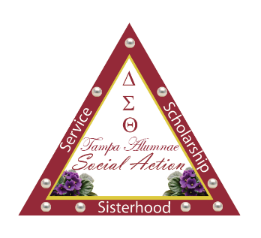 Allowing people to respond anytime, anywhere via phone or internet. Internet self-response is the most cost effective and accurate way to collect data.

The Census Bureau is eliminating paper and incorporating the use of handheld data collection devices.
New Initiatives
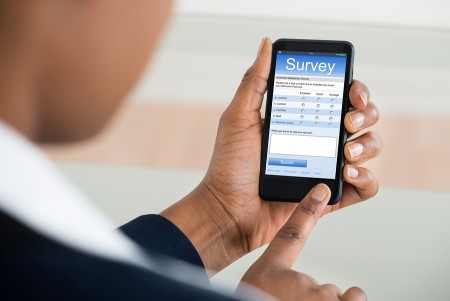 5
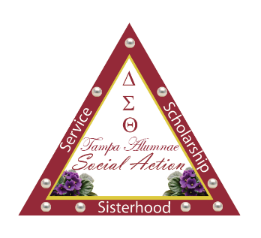 What can I do now?
Toll Free Jobs Line
1-855-JOB-2020
(1-855-562-2020) or (1-855-889-8932)

 2020census.gov/jobs for hourly jobs (paid weekly)

And/Or 
Join a Complete Count Committee
17
Round-up 2019
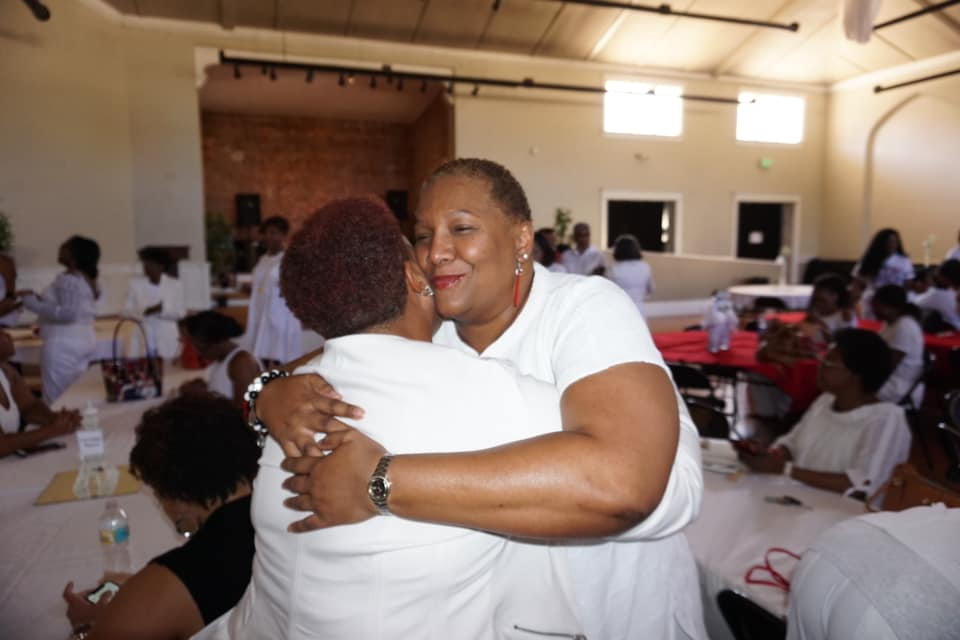 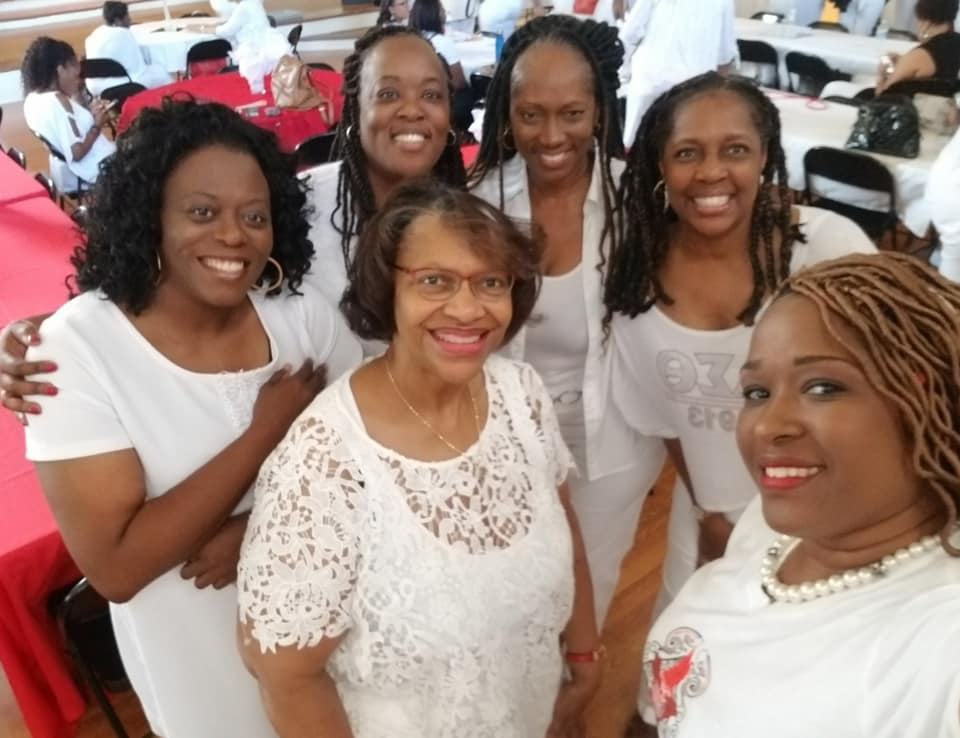 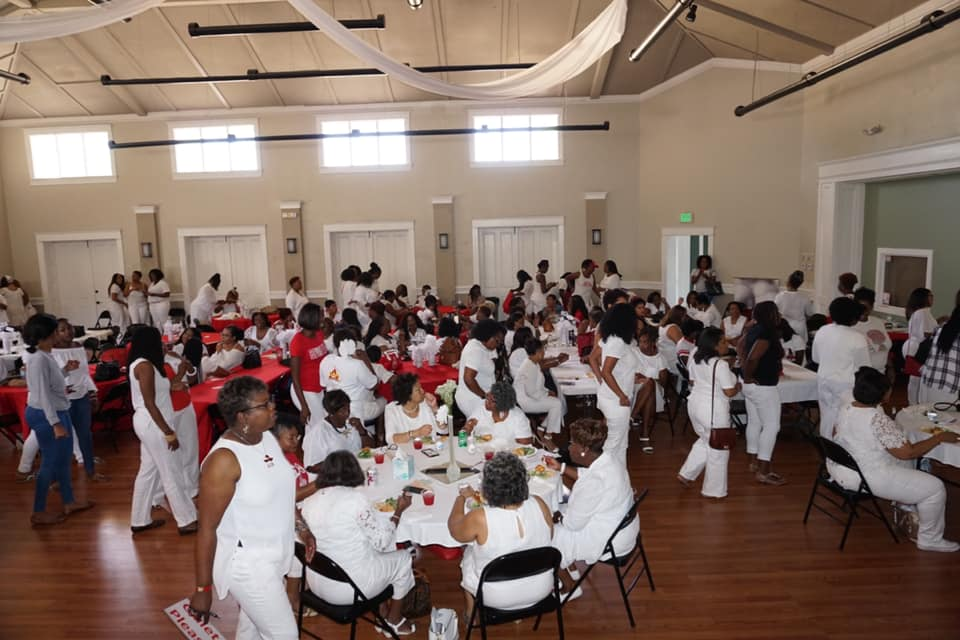 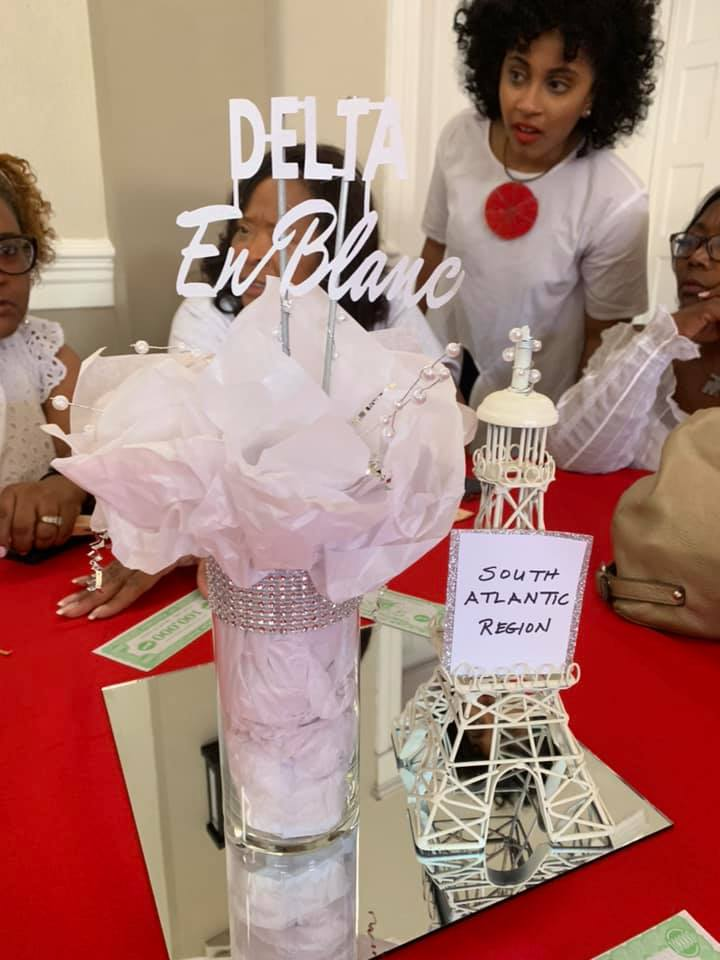 Over 150 sorors in attendance!
Over 10 sorors reclaimed!
An absolutely wonderful event!
Thank you to all who attended!
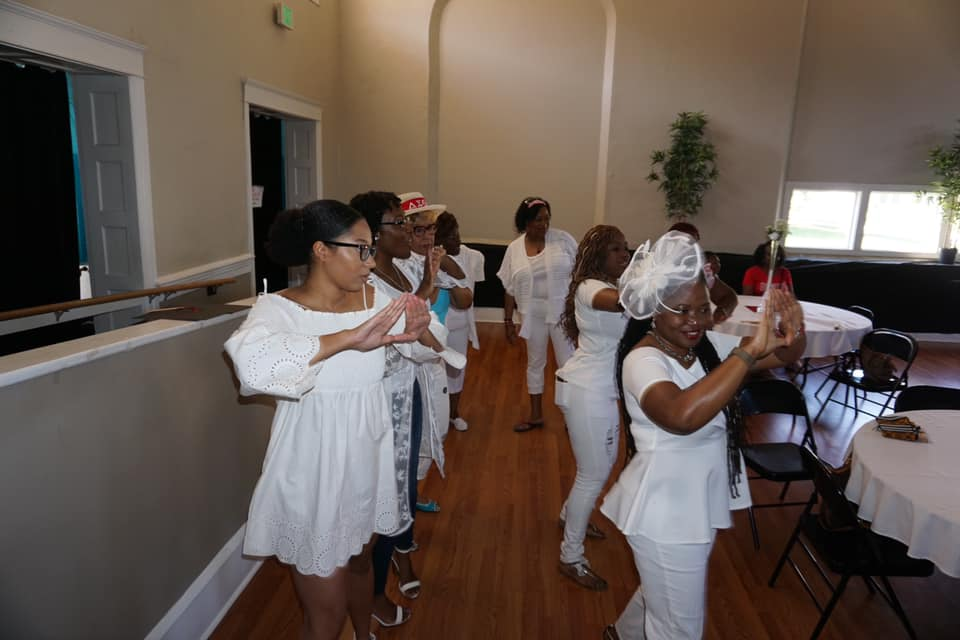 Tampa Alumnae Chapter Minerva Circle Slate for 
2019-2020
Presented by the 2019-2020
Nominating Committee
Nominees for the Minerva Circle

 Leader of the Minerva Circle
Soror   Leslie Brown		 	
Soror   Tayanna  Richardson		 	
Soror   Nicole  Roberts
  
  Keeper of Muses and Graces
Soror  Sandra Cooke 
Soror  Janette Spencer-Davis
Nominees for the Minerva Circle
CONVENER OF THE ODYSEEY EXPERIENCE

Soror   Mallory Davis 
Soror   Tina Fernandez
Soror   Estella Gray
Soror   Cynthia Howard			
Soror   Nadine Johnson
Nominees for the Minerva Circle
Nine Jewels
Soror   Jeanine Baron  
Soror   Bianca Berry		 	
Soror   Schantel BoBo
Soror   Tonja Brickhouse
Soror   Sandra Cooke
Soror   Janice Crowley
Soror   Mallory Davis
Soror   Tina Fernandez
Soror   Estella Gray 	
Soror   Cynthia Howard 
Soror   Dioan Johnson 	 
		 
.
Soror   Joanell Lawson
Soror   Pamela Lee	 
Soror   Walinda McKnight-Green
Soror    Areatha Morrow 		
Soror   Joyce Patterson			 
Soror   Monica Rider
Soror   Nicole Roberts
Soror  Janette Spencer-Davis		 
Soror   Phildra Swagger 		 
Soror   Quicta Walters